Additional file 1: Figure S1A. The eye fundi pictures of Acromegaly-04
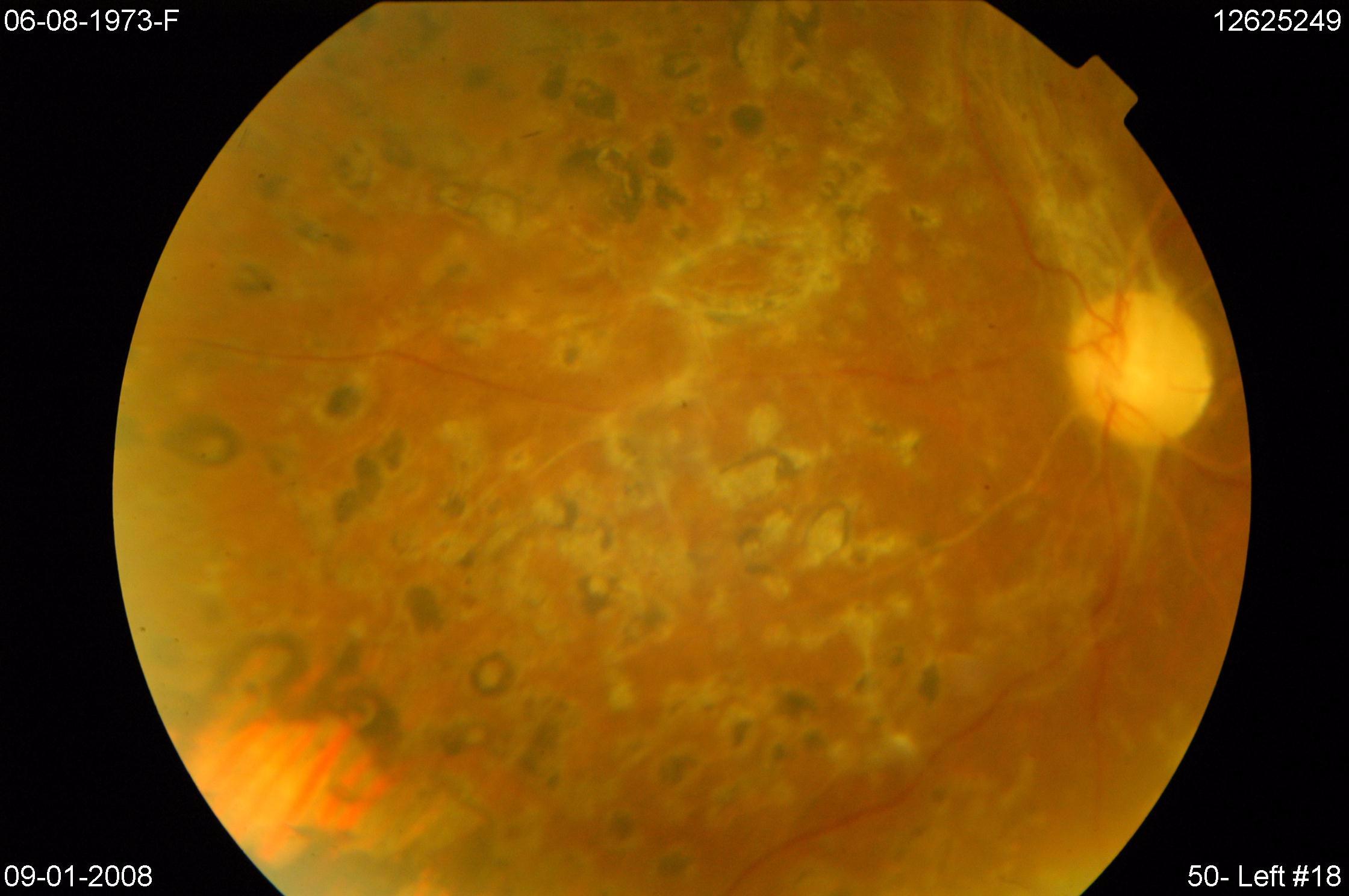 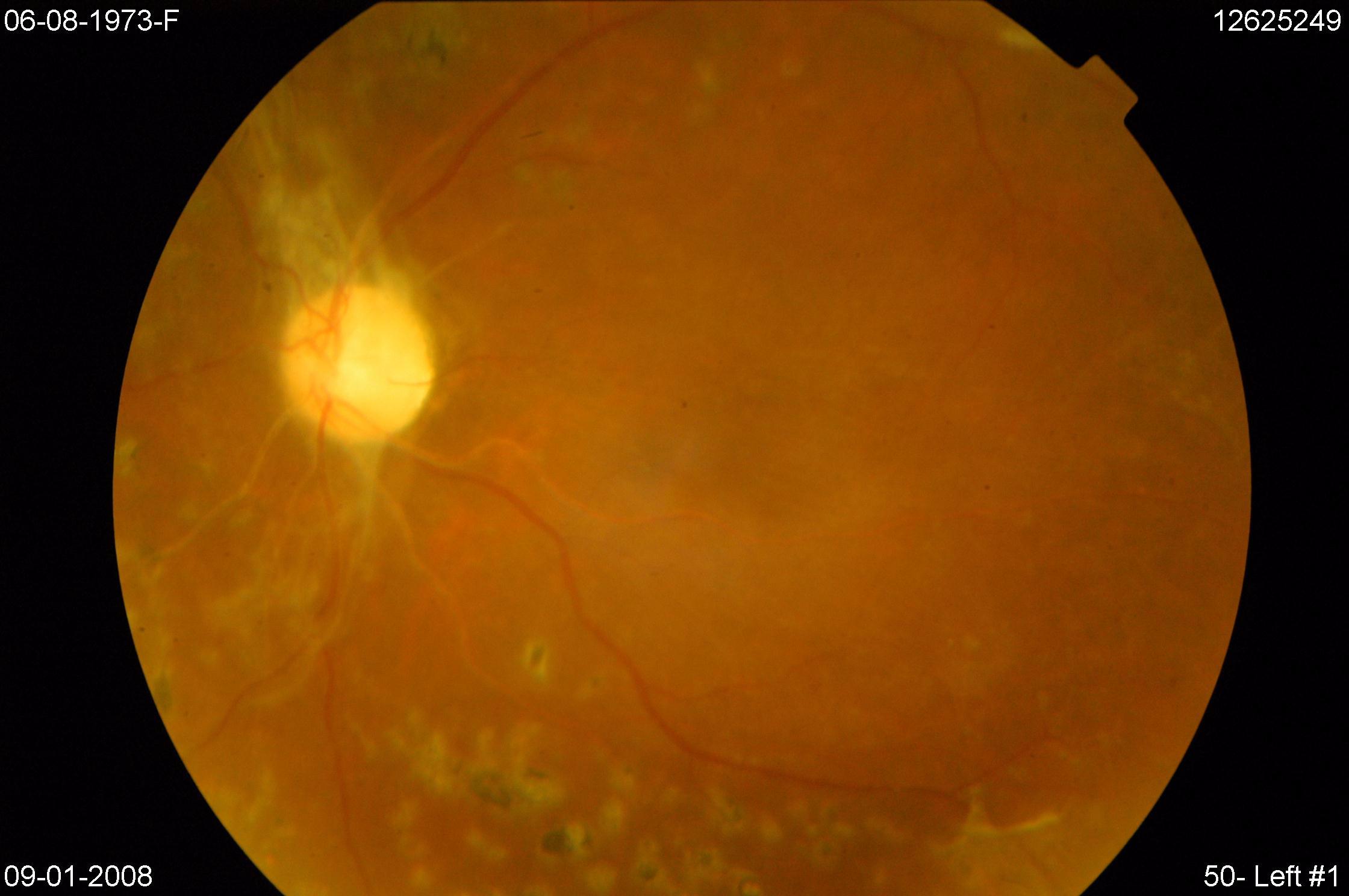 Additional file 1: Figure S1B. The eye fundi pictures of Acromegaly-52
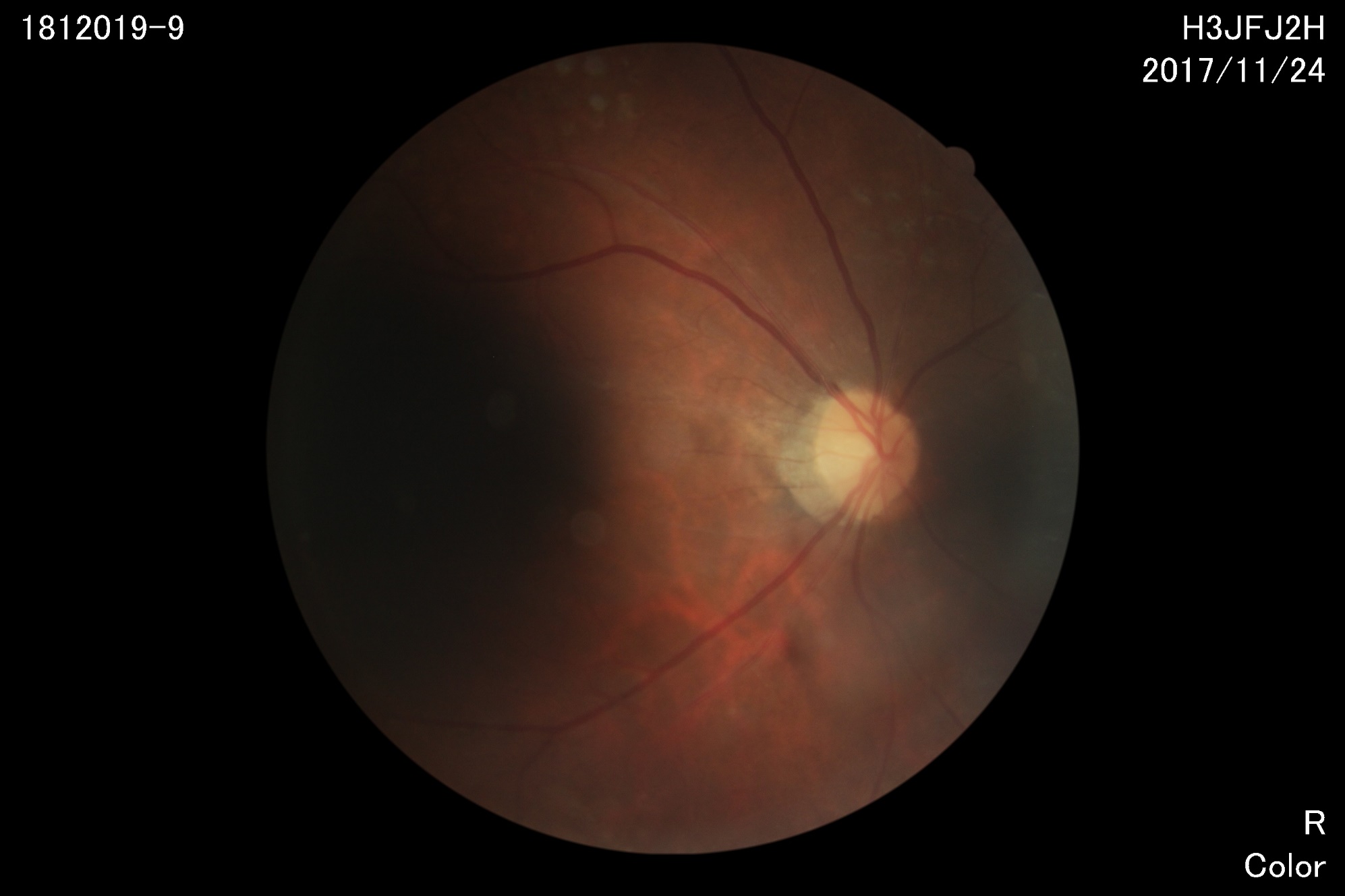 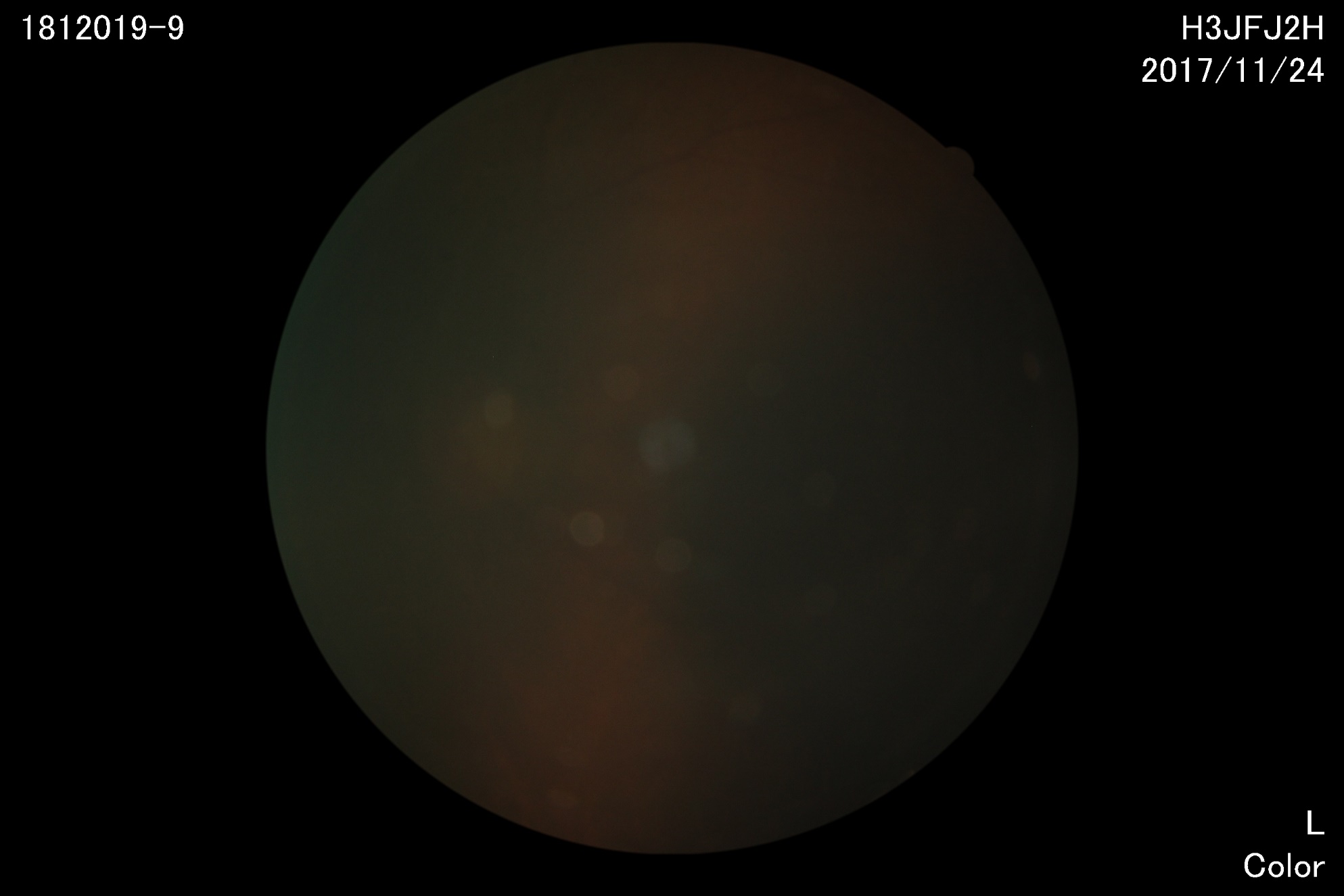 Additional file 1: Figure S1C. The eye fundi pictures of Acromegaly-54
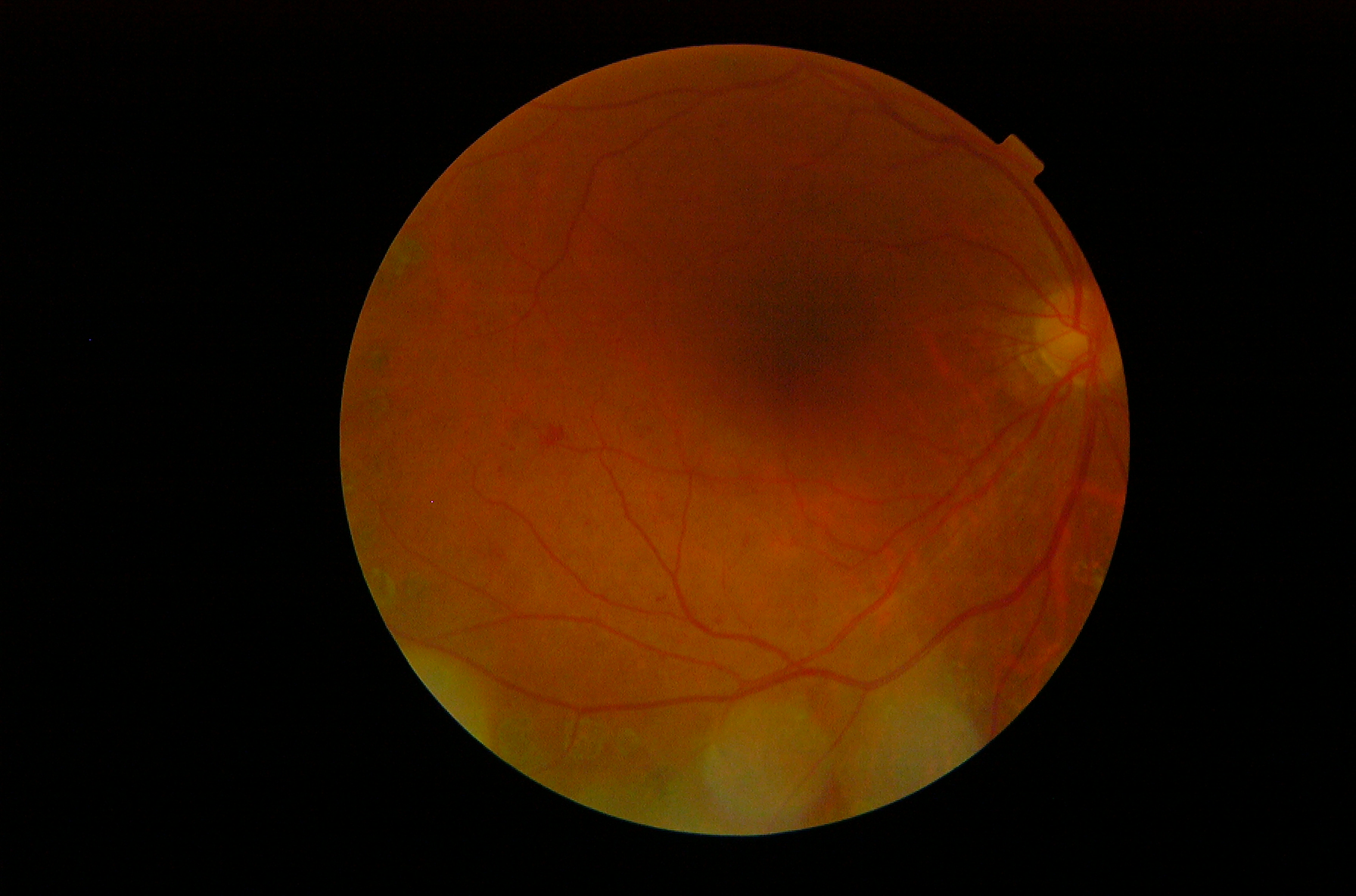 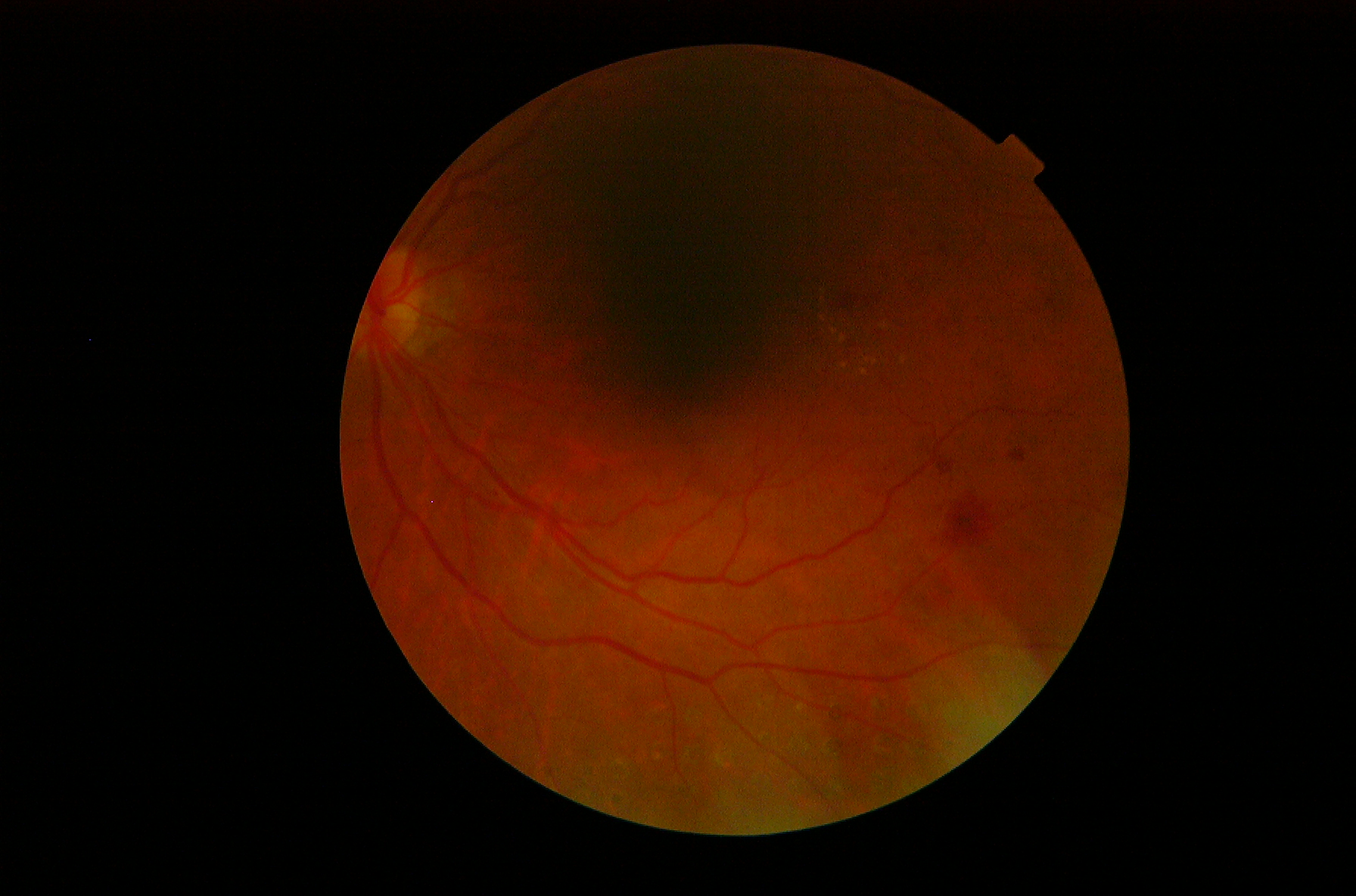 Additional file 1: Figure S1D. The eye fundi pictures of Impaired fasting glucose-307
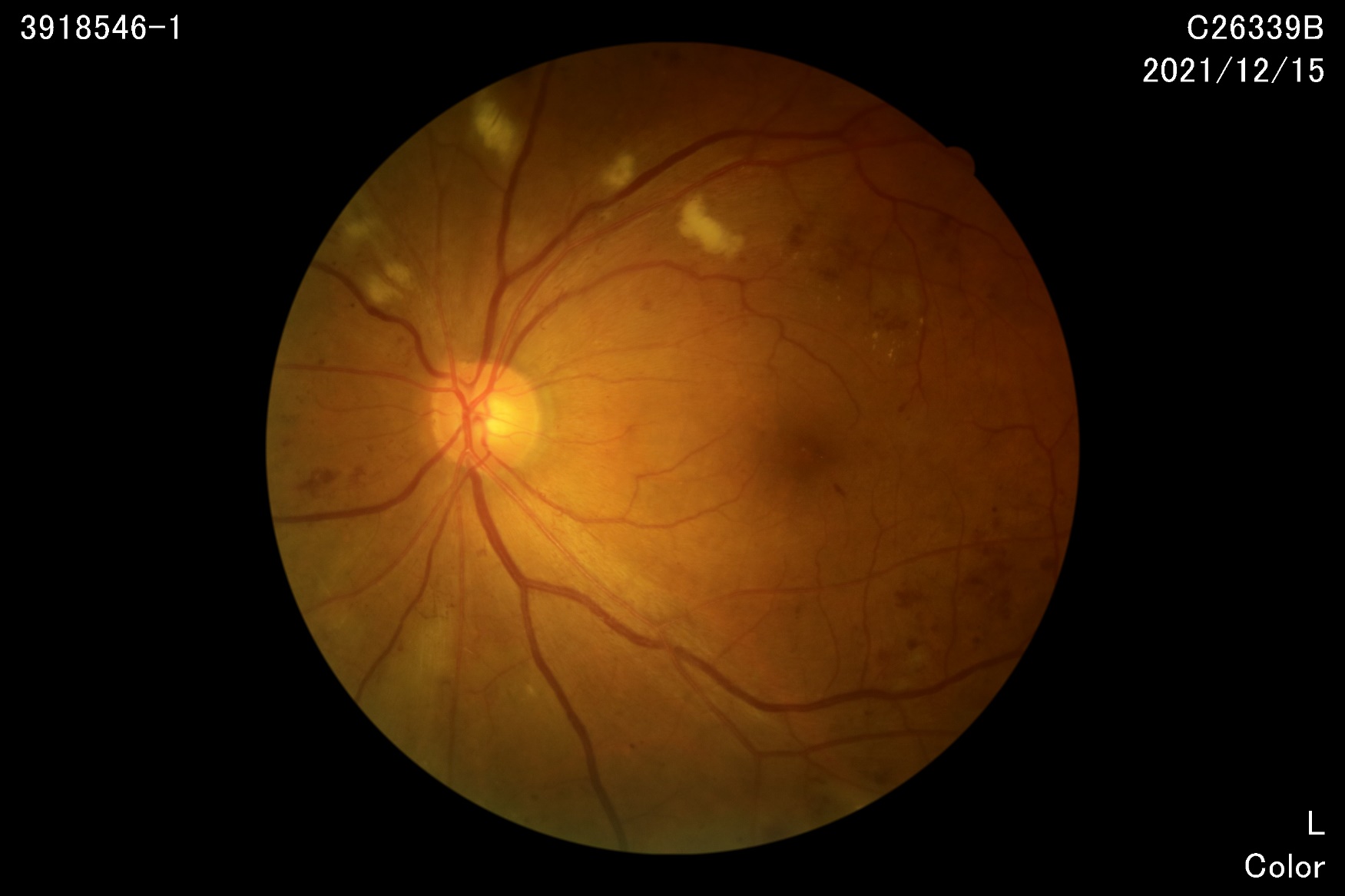 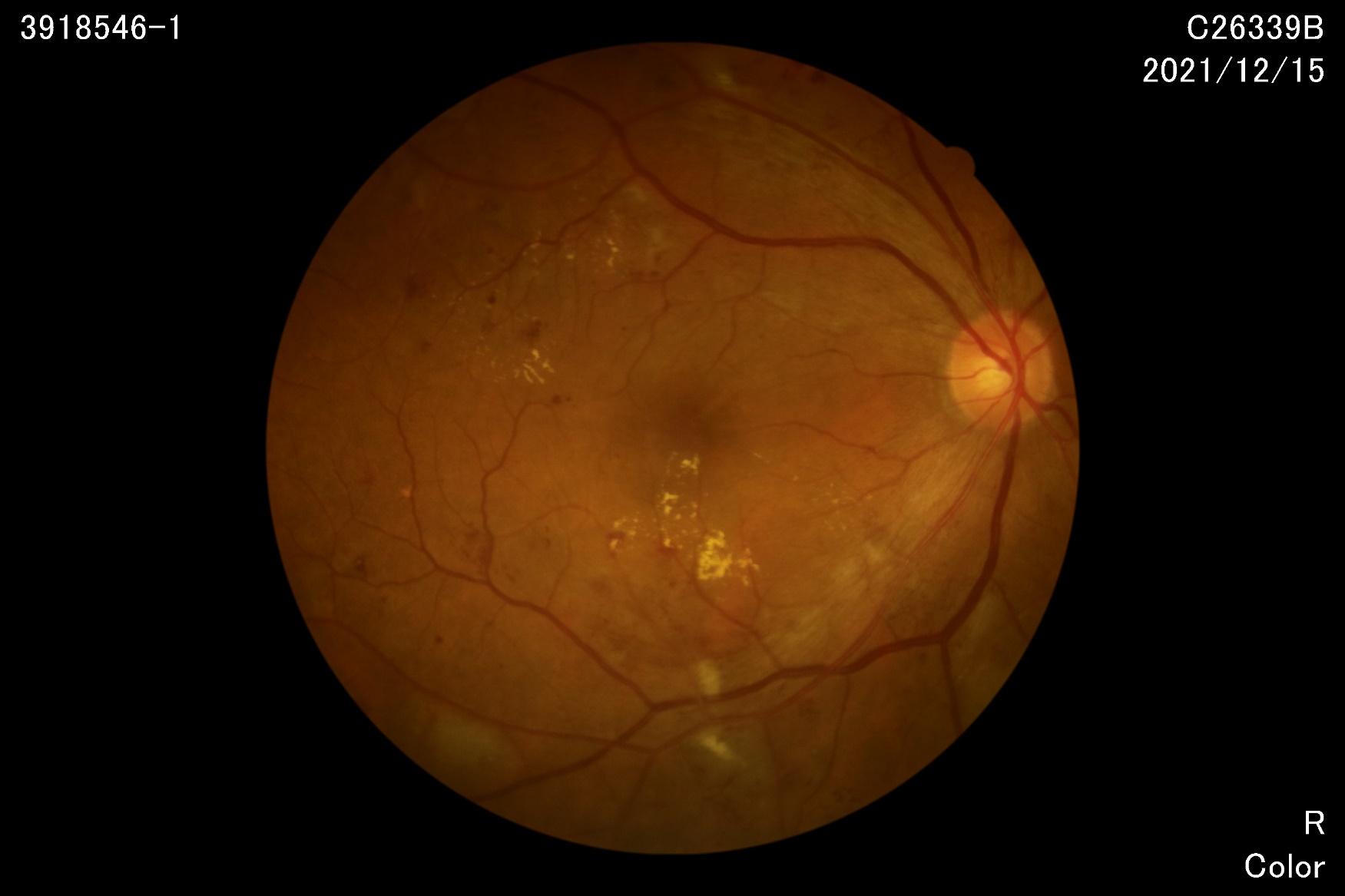 Additional file 1: Figure S1E. The eye fundi pictures of Impaired fasting glucose-428
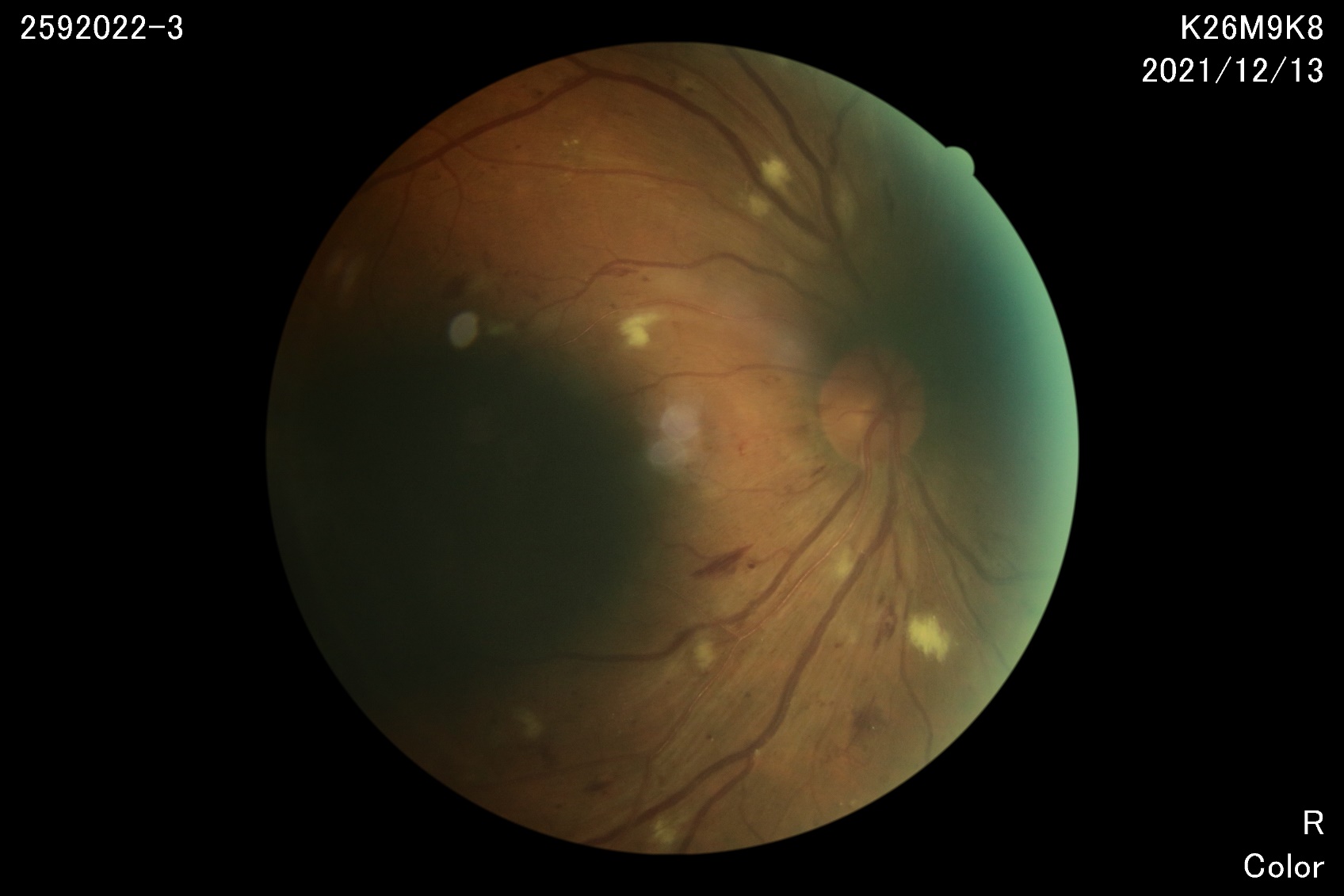 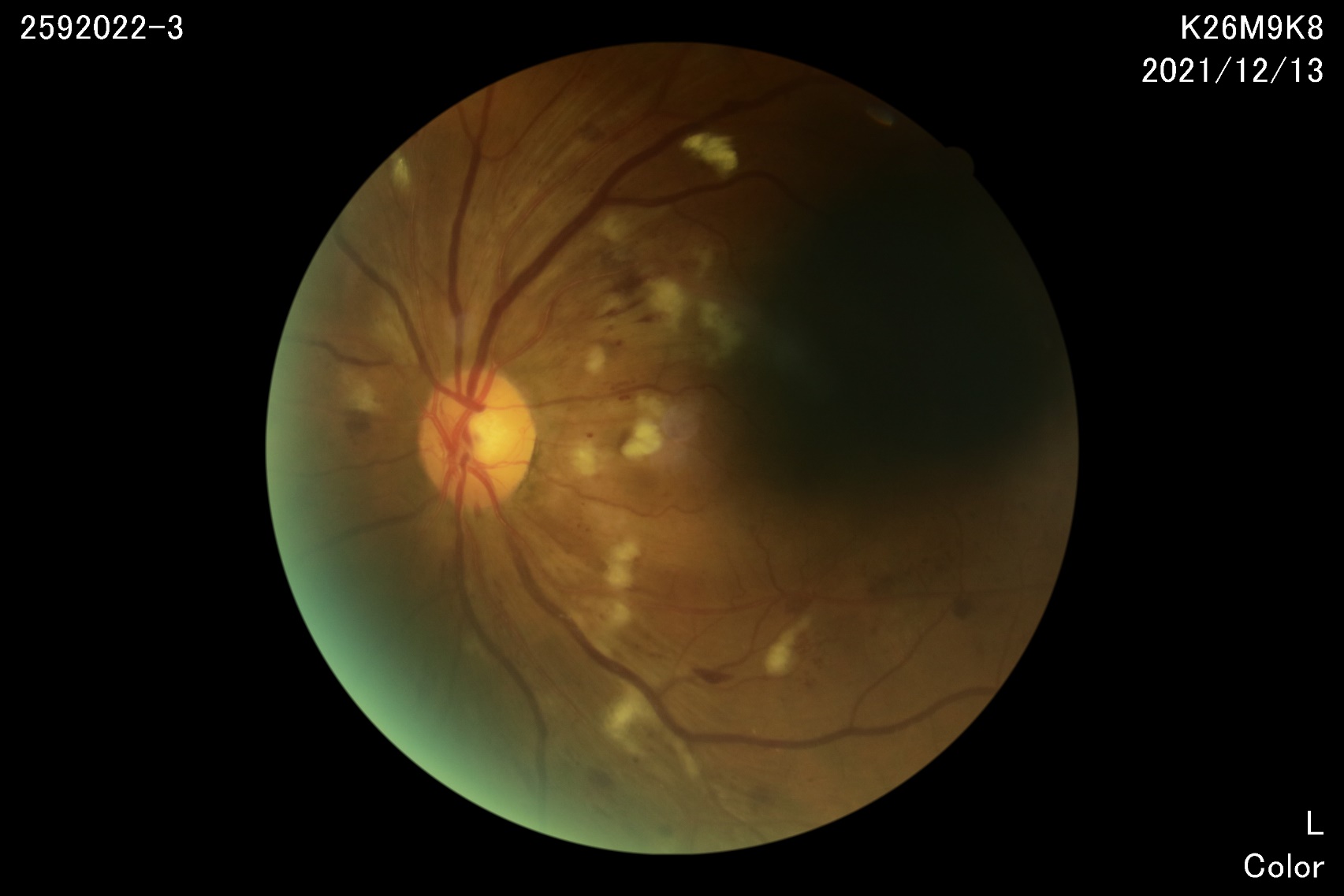